CS440/ECE448 Lecture 12: Autograd
Mark Hasegawa-Johnson
Spring 2021
Outline
Running example: neural net regression
The same example with autograd
forward() saves the state, backward() uses it
torch.nn module: using predefined neural net components
torch.optim module: using predefined second-order optimizers
Running example: neural net regression
Running example: neural net regression
Running example: neural net regression
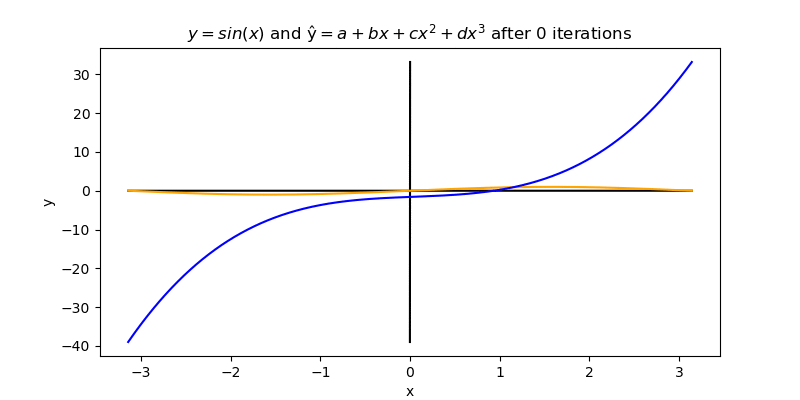 How a neural network is trained
How a neural network is trained
How a neural network is trained
How a neural network is trained
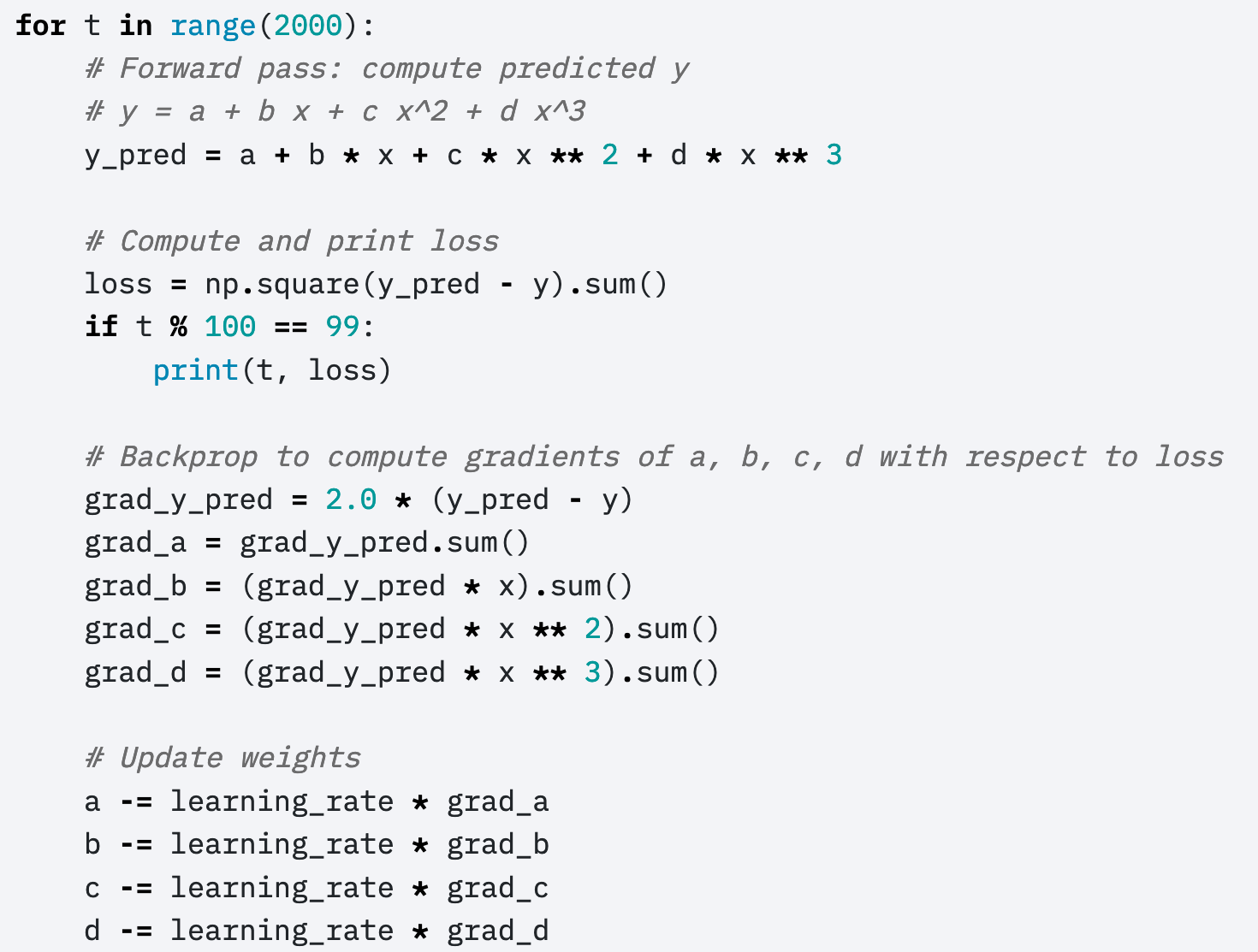 Here’s Justin Johnson’s code for doing those things:
(https://pytorch.org/tutorials/beginner/pytorch_with_examples.html)
© 2017 Pytorch, https://pytorch.org/tutorials/beginner/pytorch_with_examples.html
Outline
Running example: neural net regression
The same example with autograd
forward() saves the state, backward() uses it
torch.nn module: using predefined neural net components
torch.optim module: using predefined second-order optimizers
Autograd
Autograd
Autograd
In pytorch, variables that take responsibility for their own gradients are called “tensors” (https://pytorch.org/docs/stable/tensors.html)
Here’s how Justin Johnson defines tensors for the polynomial regression problem:
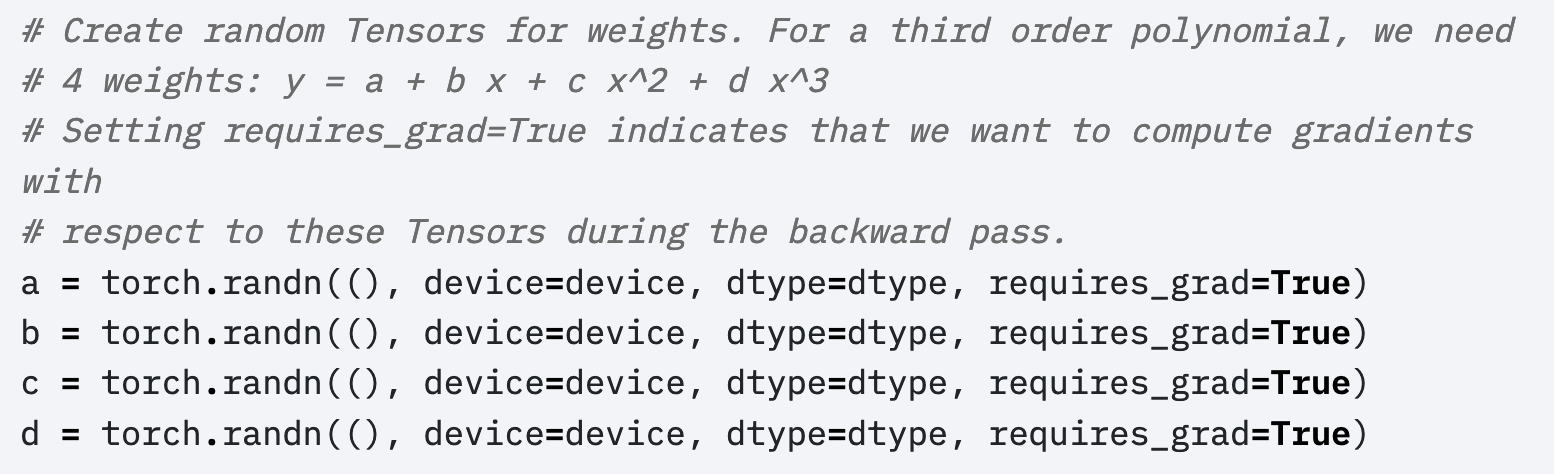 © 2017 Pytorch, https://pytorch.org/tutorials/beginner/pytorch_with_examples.html
Autograd
Autograd
The operator overload code looks something like this:

class Tensor(torch.autograd.Function):
	def __init__(self, weight):
		self.weight = weight
		self.saved_tensors = ()
	def __mul__(self, other):
		self.saved_tensors = (self.saved_tensors[:], other)
		returnvalue = self.weight * other
		return Tensor(returnvalue)
Cache the input, so we can use it later…
Use numpy’s  __mul__ operator to compute the return value…
Cast the return value as a Tensor.
Autograd
Here’s how it gets used:
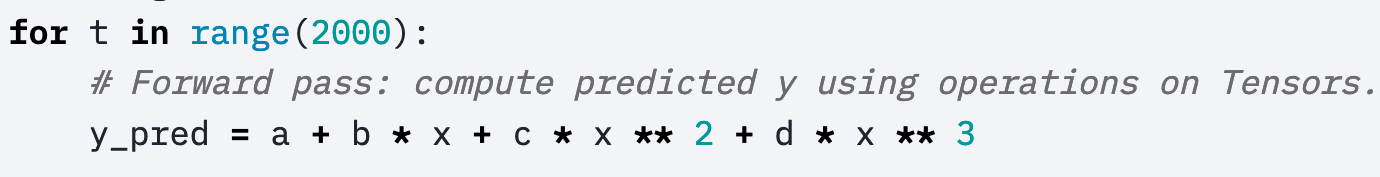 Stores x in b.saved_tensors
Stores x**2 in c.saved_tensors
Autograd
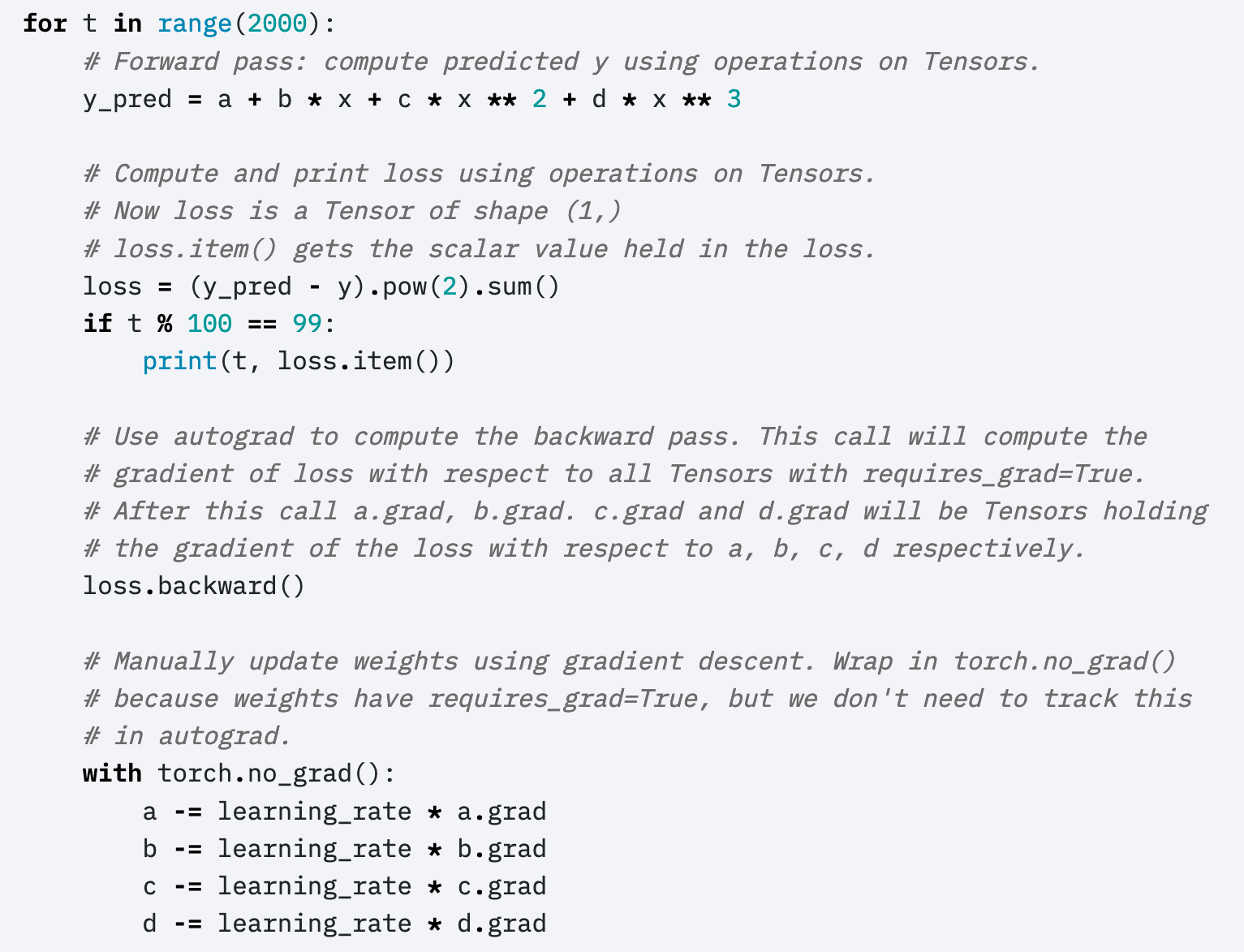 Autograd
loss depends on y_pred, which depends on a, b, c, d.
Calculates the derivative of the loss w.r.t. each of its input tensors.
Uses the resulting derivatives to update the weights.
How to turn off autograd
As you know, every time you add, subtract, multiply or divide a tensor by anything, the tensor stores data in self.saved_tensors, so it can use that information later to compute the gradient
How do you turn this behavior off?
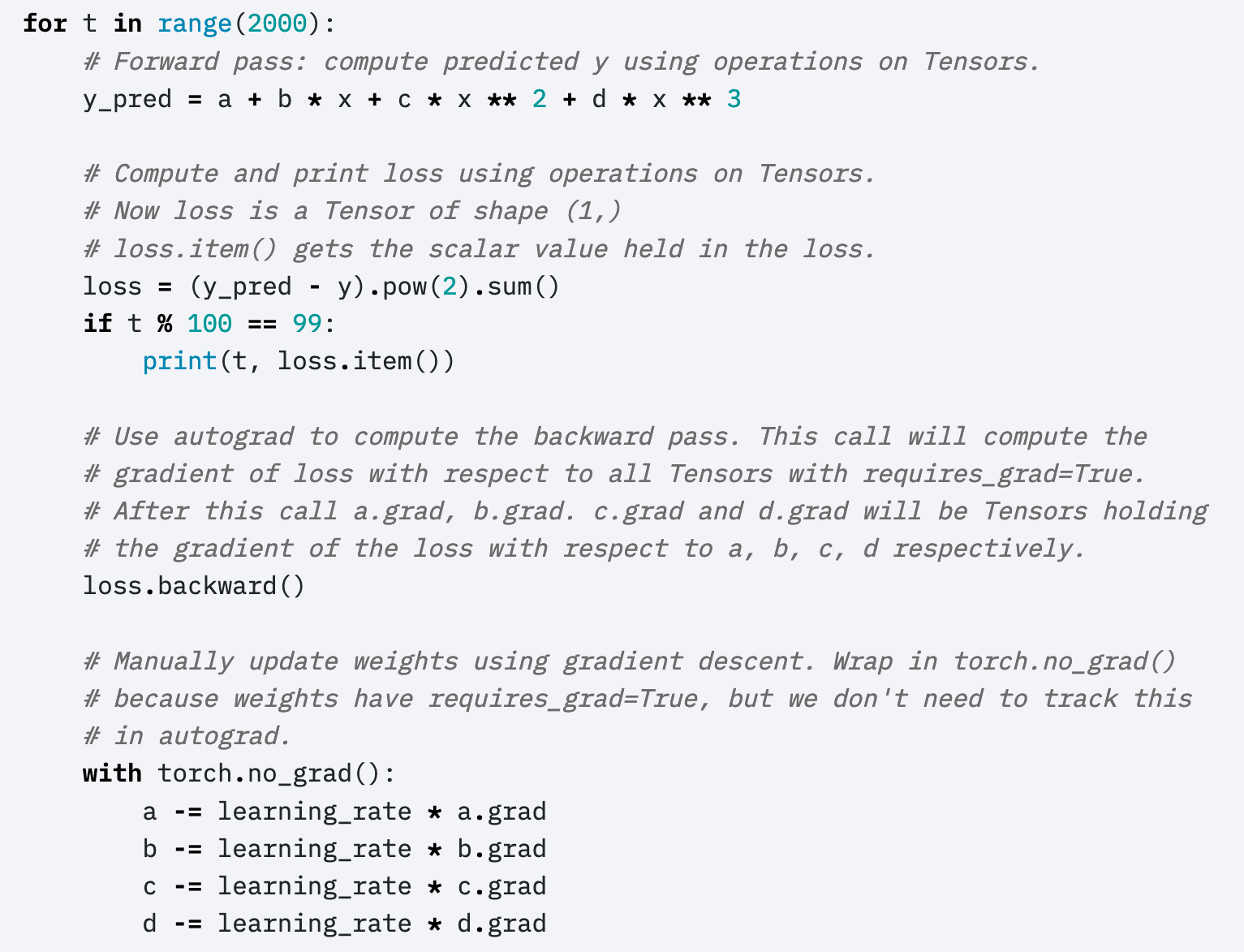 Dynamicallyturning off Autograd
These weight updates are not part of the neural network forward pass.
Statically turning autograd on and off
a.requires_grad = False
…
(do some stuff for which you don’t want to keep track of gradients)
…
a.requires_grad = True
…
(go back to doing stuff that requires keeping track of gradients)
How to zero out the gradients
When you call backward() over a tensor, it doesn’t zero out any previous gradients
Instead, it adds the current gradient to the previous gradients
A very very very common mistake: running 2000 iterations, with the gradient accumulating from each iteration to the next, instead of zeroing it out in between iterations
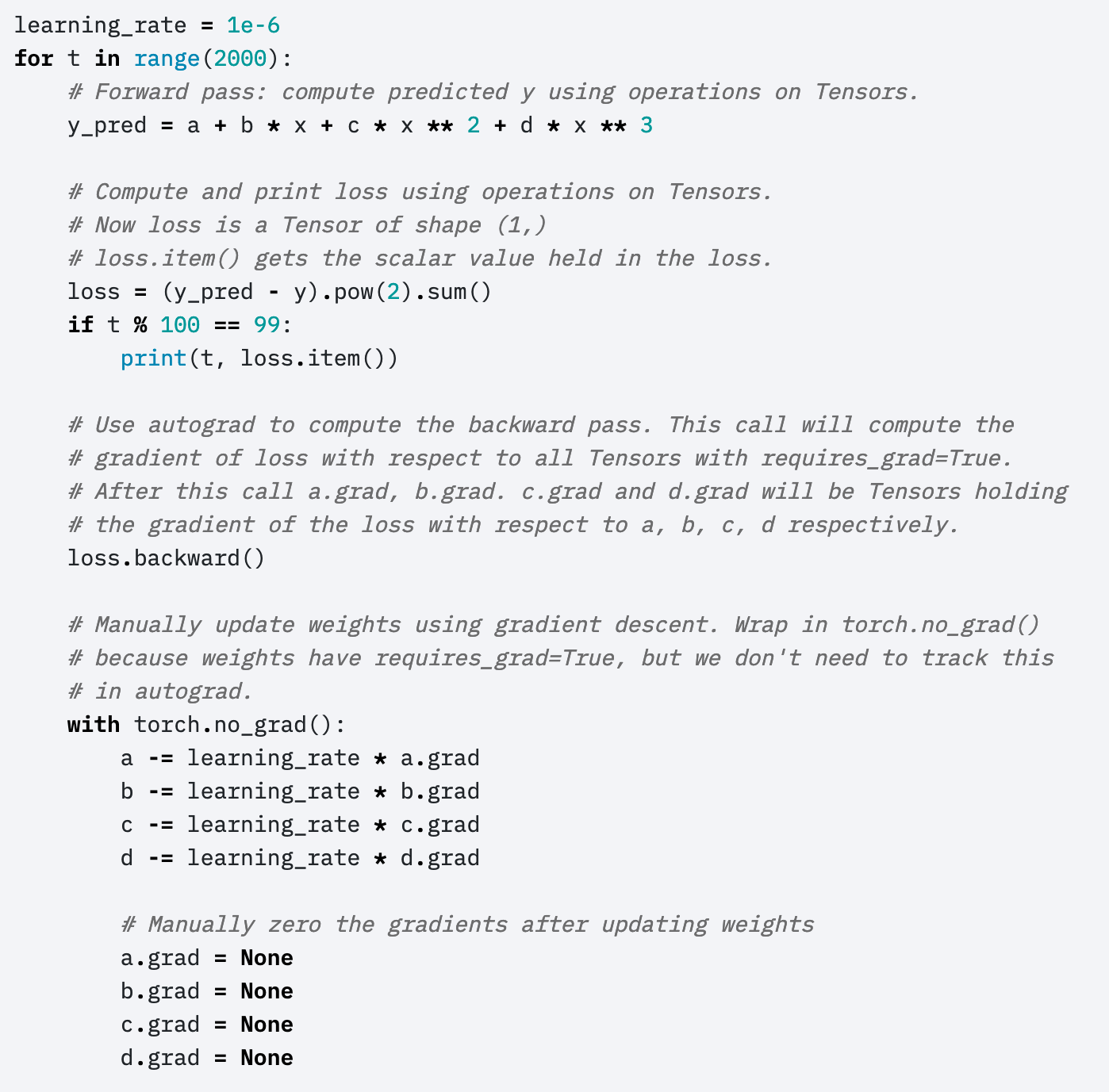 Manually zeroing out the gradients
Here’s the part I didn’t show you before.
Outline
Running example: neural net regression
The same example with autograd
forward() saves the state, backward() uses it
torch.nn module: using predefined neural net components
torch.optim module: using predefined second-order optimizers
Internal state
Being responsible for your own gradient means that you have to cache internal state variables, containing any information you will need, in the future, to compute your own gradient.
Example: Legendre polynomial
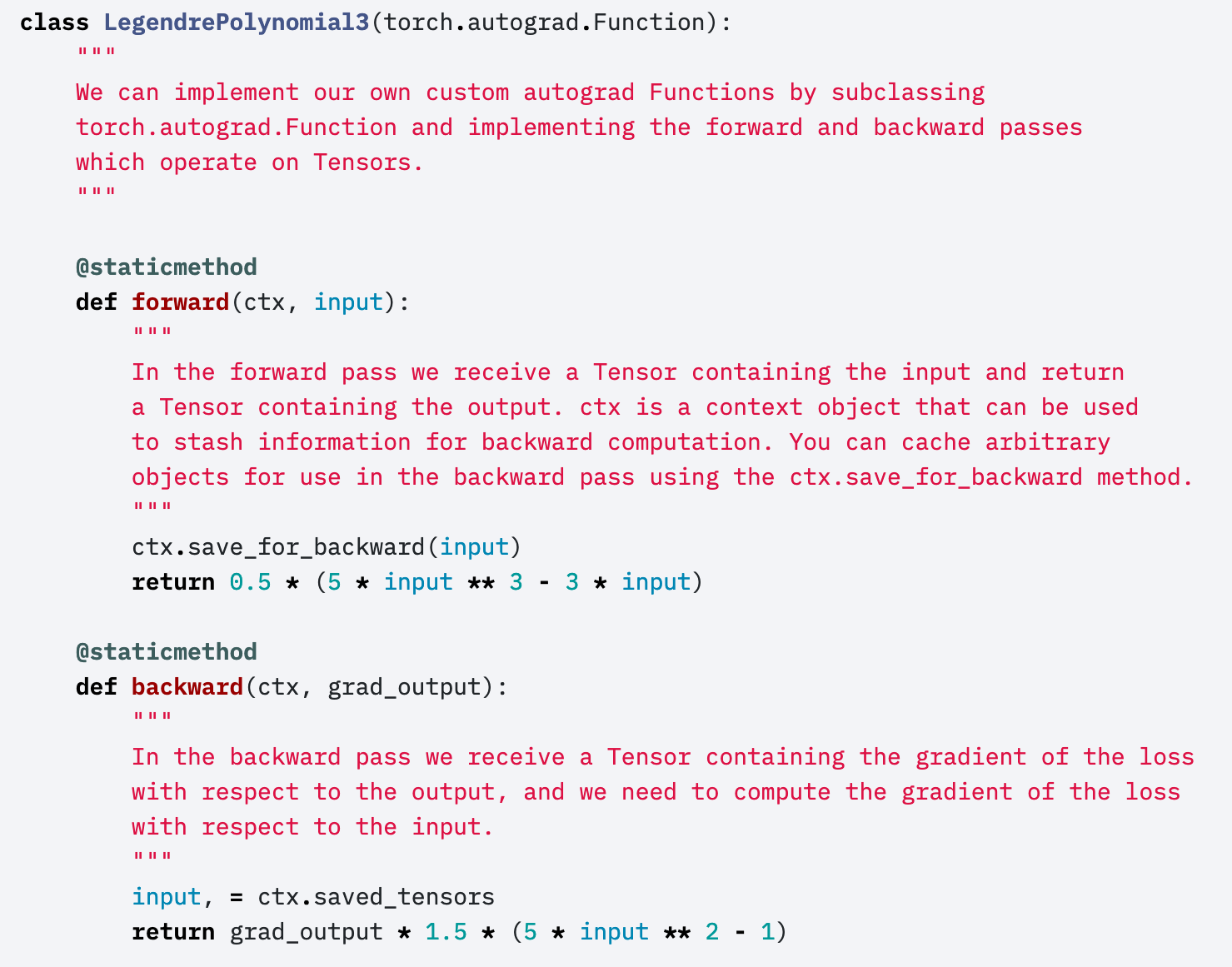 Example: Legendre polynomial
Outline
Running example: neural net regression
The same example with autograd
forward() saves the state, backward() uses it
torch.nn module: using predefined neural net components
torch.optim module: using predefined second-order optimizers
Pytorch nn module
The autograd feature of pytorch allows you to define only the forward propagation of your neural net.  As long as all of the component operations are in pytorch’s library, the back-propagation will be computed for you.
Tensors just do multiplication and addition.  What about other types of operations?
General operations are contained in the nn module, using the formalism of a “layer.”
Some types of layers
torch.nn.Linear
To create the layer object, you call: m=torch.nn.Linear(n_in,n_out)
This creates and initializes a weight matrix in m.weight
It also creates and initializes a bias vector in m.bias
Once you’ve created the object, you can apply it in the forward pass to some input data as output=m(input)
input needs to be a tensor of size (…,n_in)
output will be a tensor of size (…,n_out)
To compute backprop, you could then call output.backward()
…or, you can call backward() on any tensor that is computed from output
The resulting gradient is stored in m.weight.grad and m.bias.grad
Weight update needs to be computed explicitly
m.weight -= learning_rate * m.weight.grad
m=torch.nn.Linear(n_1,n_2)
Example: Linear, Sigmoid, Softmax
Here’s an example from lecture 10.  We could create the layers as:
	excitation1 = torch.nn.Linear(2,3)
	activation1 = torch.nn.ReLU()
	excitation2 = torch.nn.Linear(3,2)
	activation2 = torch.nn.Softmax(2)  
Having created them, we could then run forward pass as:
	e1 = excitation1(x)
	h1 = activation1(e1)
	e2 = excitation2(h1)
	h2 = activation2(e2)  
Then we could calculate all of the gradients by running
	h2.backward()
torch.nn.Sequential
torch.nn.Sequential is a special module that creates a sequence of layers, where each layer’s output is the next layer’s input. For example:
	model = torch.nn.Sequential(
		torch.nn.Linear(2,3),
		torch.nn.ReLU(),
		torch.nn.Linear(3,2),
		torch.nn.Softmax(2))  
Then you can run forward pass by just typing:
	h2 = model(x)
You can still calculate all of the gradients by running
	h2.backward()
torch.nn.Sequential: where are the parameters?
The layers each have their own parameters, for example, a model created using the commands on the previous slide would have
	model[0].weight
	model[0].bias
	model[2].weight
	model[2].bias
Accessing them that way requires you to know which layers have weights and biases, and which don’t.  An easier way is to use the function model.parameters(), which iterates through all trainable parameters, regardless of where they are actually stored:
	for param in model.parameters():
		param -= learning_rate * param.grad
Outline
Running example: neural net regression
The same example with autograd
forward() saves the state, backward() uses it
torch.nn module: using predefined neural net components
torch.optim module: using predefined optimizers
torch.optim: let pytorch do your optimization
How to use torch.optim
Instead of computing the loss yourself, use pytorch’s implementation:
	loss_fn = torch.nn.MSELoss(reduction='sum’)
	loss = loss_fn(y_pred, y)

Instead of doing parameter update yourself, use pytorch’s implementation:
	optimizer = torch.optim.SGD(model.parameters(), lr=learning_rate)
	loss.backward()
	optimizer.step()
… that last step does the parameter update, i.e., all the work that we used to do in: 
	param -= learning_rate * param.grad
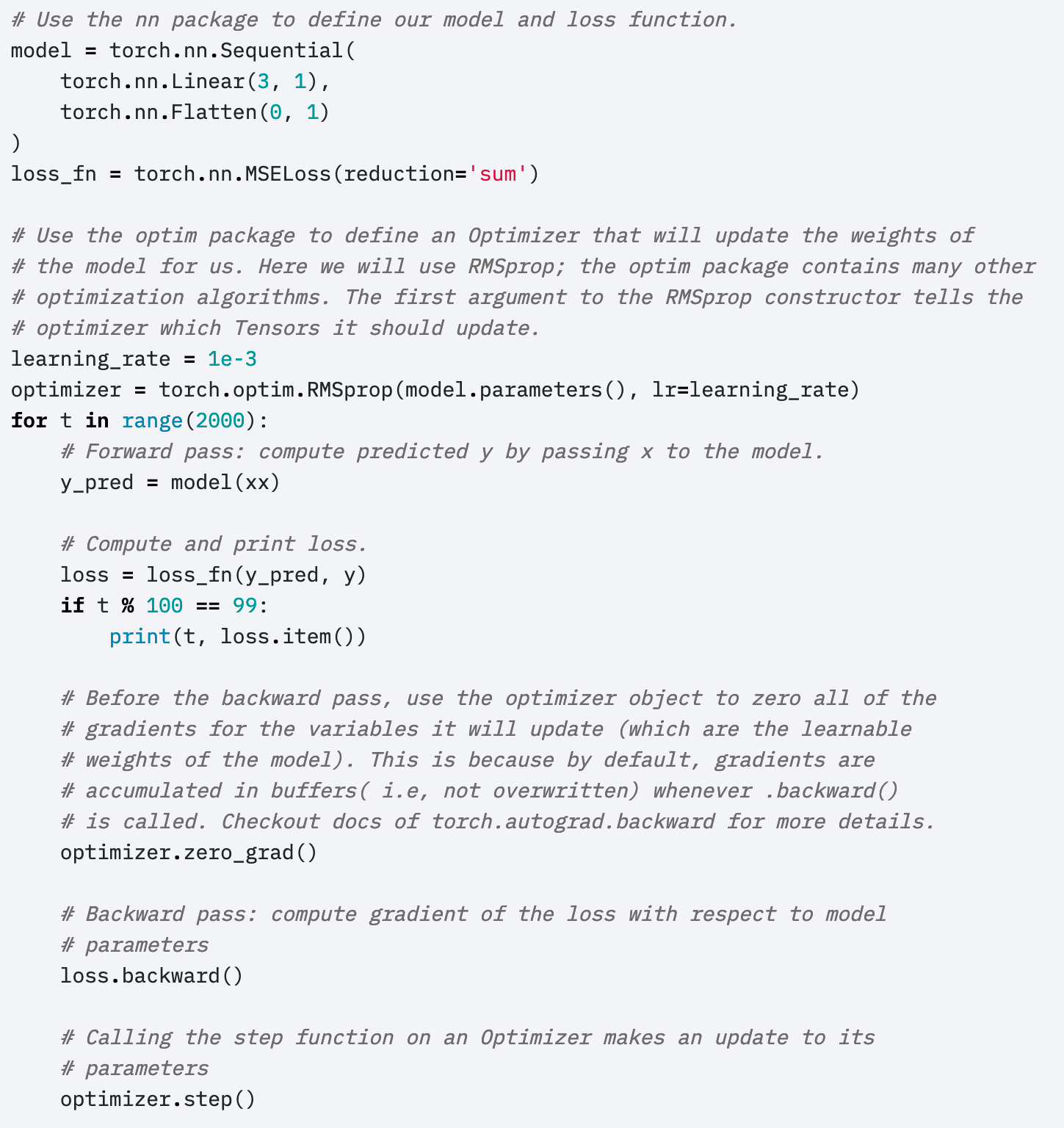 Complete example, in the recommended style
Model
Loss Function
© 2017 Pytorch, https://pytorch.org/tutorials/beginner/pytorch_with_examples.html
Optimizer
Forward Prop
Calculate the loss
Zero out the gradient
Calculate the gradient
Update the model parameters
Outline
Running example: neural net regression
The same example with autograd
forward() saves the state, backward() uses it
torch.nn module: using predefined neural net components
torch.optim module: using predefined second-order optimizers